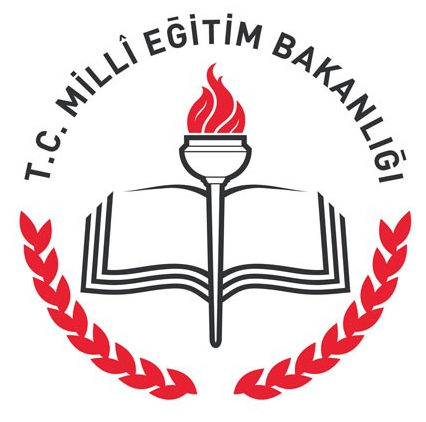 İSTANBUL İL MİLLİ EĞİTİM MÜDÜRLÜĞÜ
Ölçme, Değerlendirme ve Sınav Hizmetleri Şube Müdürlüğü
MTSK SINAVI
İstanbul 2017
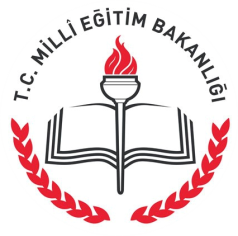 İstanbul 2017
SALON GÖREVLİLERİNİN DİKKATİNE
09/12/2016 Tarih 29913 Resmi Gazete’de yayımlanan 02/12/2016 tarih ve 6764 sayılı Millî Eğitim Bakanlığının Teşkilat Ve Görevleri Hakkında Kanun Hükmünde Kararname İle Bazı Kanun Ve Kanun Hükmünde Kararnamelerde Değişiklik Yapılmasına Dair Kanunun 12. Maddesi 2. Fıkrası gereğince sınav uygulamaları kapsamındaki fiilleri işleyen görevli ya da adaylara, işlediği fiilin türüne göre cezai müeyyideler getirilmiştir.
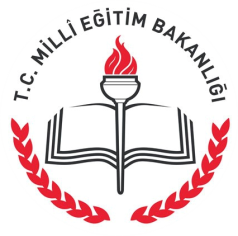 İstanbul 2017
SALON GÖREVLİLERİNİN DİKKATİNE
Nüfus cüzdanlarını değiştirmek için nüfus müdürlüklerine başvuru yaparak, nüfus cüzdanları nüfus müdürlüklerince alınan adaylar, nüfus müdürlüklerince kendilerine verilen fotoğraflı ve imzalı veya mühürlü geçici kimlik belgesi/ kimlik kartı talep belgesi ile sınava alınabilecektir.
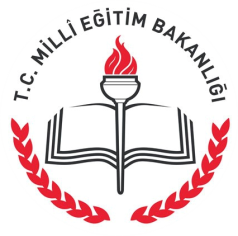 İstanbul 2017
MTSK SINAVI
SALON GÖREVLİLERİNCE  SINAV BAŞLAMADAN ÖNCE
YAPILACAK İŞLEMLER
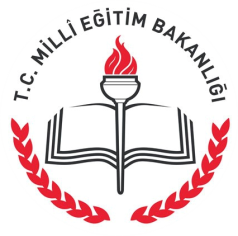 İstanbul 2017
SALON GÖREVLİLERİ
Sınav başlamadan en geç, 1 (bir) saat önce sınav yerinde hazır bulunur ve sınav öncesi bina sınav komisyonu başkanı tarafından yapılacak toplantıya mutlaka katılır. 
Salon başkanı, görevli olduğu salona ait  sınav güvenlik poşetini tutanakla teslim alır.
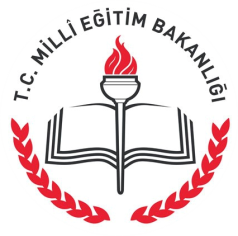 İstanbul 2017
SALON GÖREVLİLERİ
Gözetmen, görevli olduğu salona giderek adayları karşılar. 
Sınavın başlama ve bitiş saatlerini adayların görebileceği şekilde tahtaya yazar ve adaylara sınav süresi bitmeden çıkamayacaklarını duyurur.
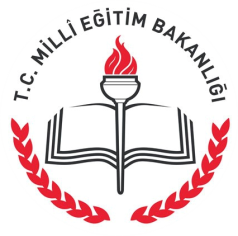 İstanbul 2017
SALON GÖREVLİLERİ
Adayların geçerli kimlik ve sınav belgelerini, salon no.sunu kontrol ederek adayları salona alır. 
Salon aday yoklama listesindeki sıraya göre aday sıraları aynı hizada ve eşit sayıda olacak şekilde S dağıtım kuralına uygun olarak belirlenmiş olan sıralara adayları yerleştirir.
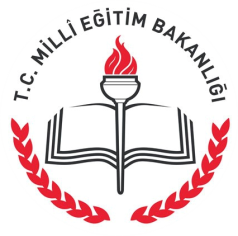 İstanbul 2017
SALON GÖREVLİLERİ
Sınav güvenlik poşetini adayların gözü önünde ve sınavın başlamasına yaklaşık 15 (on beş) dakika kala açar. 
Sınav güvenlik poşetinden çıkan soru kitapçıklarının sayarak kontrolünü yapar, eksik veya fazla olması halinde bunu tutanakla belgeler.
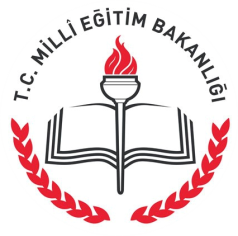 İstanbul 2017
SALON GÖREVLİLERİ
Adaylar tarafından kontrol edilen ve baskı hatası olan sınav evrakını sınav başlamadan önce belirleyerek bu durumu bina sınav komisyonuna bildirir.
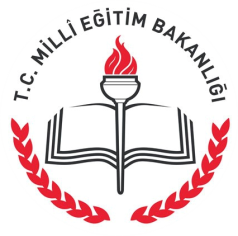 İstanbul 2017
SALON GÖREVLİLERİ
Kitapçığın ön veya arka sayfasında bulunan açıklamaları yüksek sesle okur, adayların sorularını cevaplar ve adaylarla sınav süresince gerekmedikçe konuşmaz.
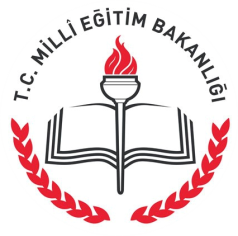 İstanbul 2017
SALON GÖREVLİLERİ
Adaylara, soru kitapçığındaki boş yerleri müsvedde olarak kullanabileceklerini, sınav sonunda soru kitapçıklarında eksik veya yırtık sayfa olması halinde sınavlarının geçersiz olacağını bildirir.
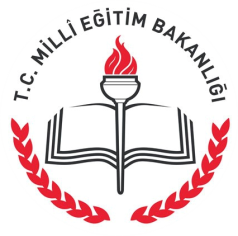 İstanbul 2017
SALON GÖREVLİLERİ
Bina Sınav Komisyonu tarafından salon başkanlarına verilen “Cevap Kâğıdı Kullanımında Dikkat Edilecek Hususlar” hakkında adaylara açıklama yapar.
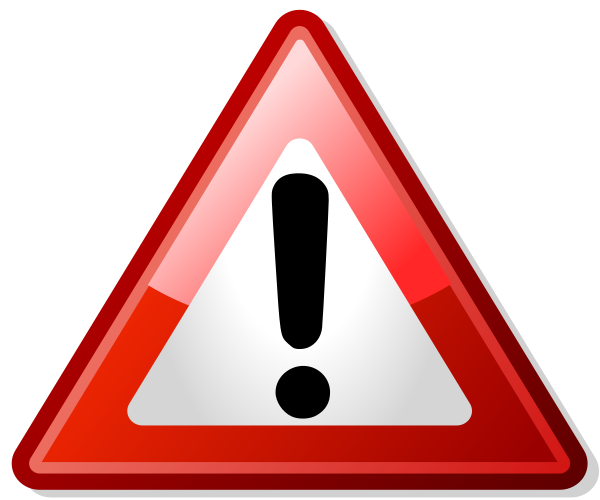 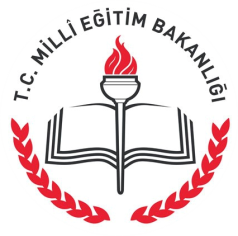 İstanbul 2017
SALON GÖREVLİLERİ
Salon aday yoklama listesinde yazılı sıraya göre yerleştirilen adaylara kendi isimlerine ve T.C. kimlik numaralarına göre basılmış olan cevap kâğıtlarını dağıtır, adaya kendine ait cevap kâğıdında yer alan bilgilerini kontrol ettirir ve cevap kâğıdında yer alan imza bölümünü tükenmez kalemle imzalattırır.
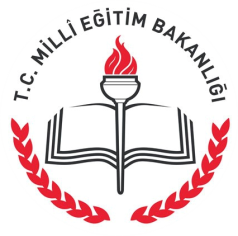 İstanbul 2017
SALON GÖREVLİLERİ
Adaya ait geçerli kimlik belgelerinden birisi (nüfus cüzdanı, T.C. kimlik kartı veya geçerlik süresi devam eden pasaport) ve fotoğraflı çift mühürlü sınava giriş belgesi ile fotoğraflı cevap kâğıdındaki basılı aday bilgilerini kontrol eder.
Er ve erbaşlar askerlik görevini yaptığı birliğine nüfus cüzdanını teslim etti ise sadece “er ve erbaş askeri kimlik kartı” ile sınava alınabileceklerdir.
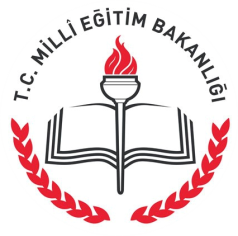 İstanbul 2017
SALON GÖREVLİLERİ
Soru kitapçıklarını, kitapçık türleri yan yana veya arka arkaya gelmeyecek şekilde S dağıtım kuralına uygun olarak salon yoklama listesinde belirtilen ve kitapçık türü cevap kâğıdında kodlu olan kitapçıkları adaya dağıtır, adaylarla birlikte kitapçık türlerini kontrol eder.
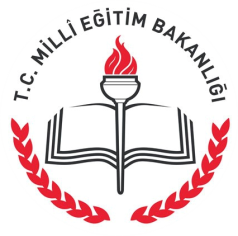 İstanbul 2017
SALON GÖREVLİLERİ
Adaylara soru kitapçığının ön yüzüne adı, soyadı ve T.C. kimlik numarasını yazmalarını söyler.
Adaylara soru kitapçık sayfalarını hızlı bir şekilde kontrol etmelerini söyler ve sınav başlamadan önce kitapçıklarının açılamayacağını duyurur.
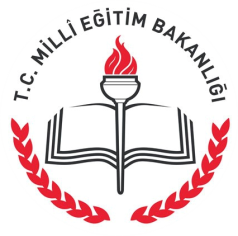 İstanbul 2017
SALON GÖREVLİLERİ
Yanlarında kullanımı doktor raporu ile belirlenen hasta veya engellilere ait cihazlar hariç, çanta, cep telefonu, telsiz, radyo, saat, bilgisayar, kamera ve benzeri iletişim araçları ile depolama kayıt ve veri aktarma cihazları, kablosuz iletişim sağlayan cihazlar ve kulaklık, kolye, küpe, bilezik, yüzük, broş ve benzeri eşyalar ile her türlü elektronik ve/veya mekanik cihazlar, databank sözlük, hesap makinesi,
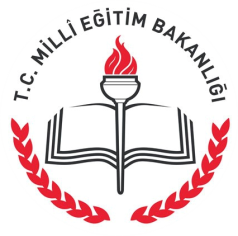 İstanbul 2017
SALON GÖREVLİLERİ
kâğıt, kitap, defter, not vb. dokümanlar, pergel, açıölçer, cetvel vb. araçlar, ruhsatlı veya resmi amaçlı olsa bile silah ve silah yerine geçebilecek nesneler bulunanlar ile ayrıca fotoğraflı sınav giriş belgesinde yazılı olan sınav salonuna getirilmesi yasak olan eşyaları bulunduran veya kullananların sınavının iptali için tutanak düzenler ve cevap kağıdında sınavın iptali ile ilgili kutucuğu kodlar.
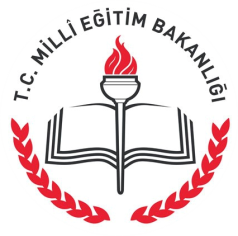 İstanbul 2017
SALON GÖREVLİLERİ
Adayların, sorulara verdiği cevapları almaları yasaktır. Bu kurala uymayanların sınavının geçersiz sayılacağını duyurur.
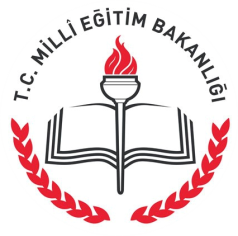 MTSK SINAVISALON GÖREVLİLERİNCE SINAV SÜRESİNCE YAPILACAK İŞLEMLER
İstanbul 2017
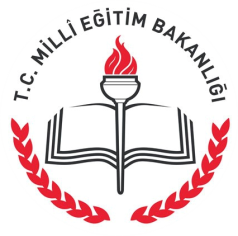 İstanbul 2017
SALON GÖREVLİLERİ
Sınav başladığı andan itibaren gelen hiçbir adayı sınava almaz. 60 dakika dolmadan hiçbir adayı dışarı çıkarmaz.
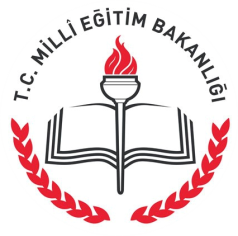 İstanbul 2017
SALON GÖREVLİLERİ
Sınava girmeyen adayların salon aday yoklama listesinde isimleri karşısına silinmeyen kalemle  “GİRMEDİ” yazar, cevap kâğıdındaki “SINAVA GİRMEDİ” bölümünü ise kurşun kalemle kodlar.
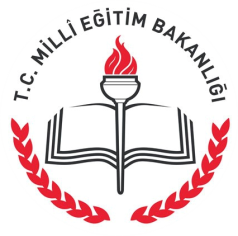 İstanbul 2017
SALON GÖREVLİLERİ
Sınav sırasında adayların sağlık sebebi dışında dışarı çıkmasına izin vermez, zorunlu durumlarda adaya görevli yedek gözetmenin eşlik etmesini sağlar. 
Bu durumda adaya ek süre tanımaz. Yanında yedek gözetmen olmadan salondan çıkan adayları tekrar sınava almaz, soru kitapçığı ve cevap kâğıdını beraberinde götürmesine izin vermez.
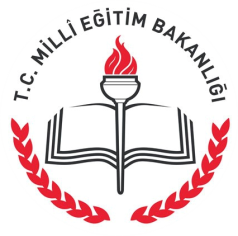 İstanbul 2017
SALON GÖREVLİLERİ
Kopya çekmeye teşebbüs eden adayı uyarır, kopya çektiği belirlenen adayla ilgili tutanak düzenler. Durumu tutanakla ve cevap kâğıdında kopya ile ilgili kutucuğu kodlayarak belirtir. Bu tutanağı diğer sınav evrakı ile birlikte sınav güvenlik poşetine koyar.
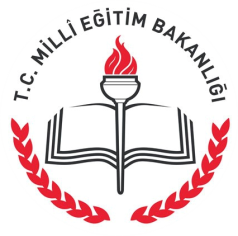 İstanbul 2017
SALON GÖREVLİLERİ
Sınavın bitimine 15 (on beş) dakika kala adayları “15 (on beş) dakikanız kaldı cevaplarınızın cevap kâğıdına kodlanmış olmasına dikkat ediniz” şeklinde uyarır. 
Sınavın bitimine 5 (beş) dakika kala ise 
  “5 (beş) dakikanız kaldı” şeklinde uyarır.
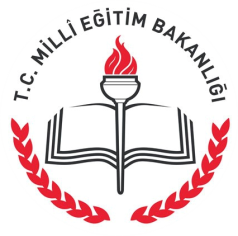 İstanbul 2017
SALON GÖREVLİLERİ
Adaya ait cevap kâğıdının; salon başkanı ve gözetmenin kontrol ettiğine dair bölümünü imzalar. 
Cevap kâğıdında adayın imzasının olup olmadığını ve cevaplarını kodladığını kontrol eder.
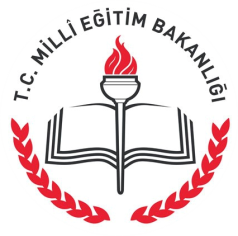 İstanbul 2017
MTSK SINAVI 
SALON GÖREVLİLERİNCE  SINAV BİTTİKTEN SONRA YAPILACAK İŞLEMLER
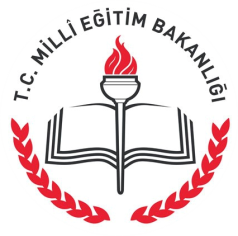 İstanbul 2017
SALON GÖREVLİLERİ
Sınav süresi bitiminde sınavı durdurur ve adaylardan; 
1.Fotoğraflı ve çift mühürlü/kaşeli sınav giriş belgelerini, 
2.Cevap kâğıtlarını,
3.Soru kitapçıklarını teslim alır ve salon aday yoklama listesi ile karşılaştırarak eksik olup olmadığını kontrol eder.
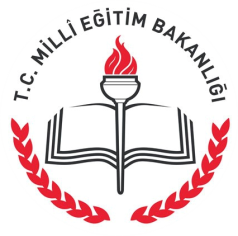 İstanbul 2017
SALON GÖREVLİLERİ
Salon aday yoklama listesini, sınav evrakını teslim eden adaya silinmeyen kalem ile imzalatır. (Bu işlemi sınav başlamadan ya da sınav sırasında yapmaz).
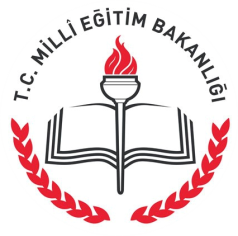 Salon Görevlileri SALON GÖREVLİLERİ
İstanbul 2017
Sınav Güvenlik Poşeti İçine; 
1.Sınav esnasında düzenlenen tüm tutanakları, 
2.Cevap kâğıtlarını, 
3.Fotoğraflı ve çift mühürlü/kaşeli sınav giriş belgelerini, 
4.Soru kitapçıklarını, 
5.Salon aday yoklama listesini, 
   yerleştirir.
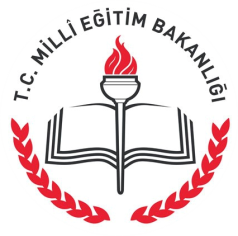 İstanbul 2017
SALON GÖREVLİLERİ
Sınav Güvenlik Poşetini Bina Sınav Komisyonuna imza karşılığında teslim eder. 
Sınav güvenlik poşetine konulmayan cevap kâğıtları Genel Müdürlük tarafından işleme alınmayacak ve yasal sorumluluk salon başkanı ve gözetmene ait olacaktır.
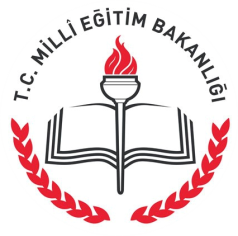 İstanbul 2017
Sınavlardan Yasaklama ve Sorumluluk
Genel Müdürlükçe hazırlanan sınav görevlilerinin görevlerini belirtir doküman doğrultunda usul ve esaslara aykırı hareket ettiği belirlenen salon görevlileri ile güvenlik talimatına uygun hareket etmeyen sınav evrakı nakil/koruma görevlileri ve bu Yönergede belirtilen görevlerini yerine getirmeyen tüm görevliler hakkında ilgili disiplin yönetmeliğine göre işlem yapılır.
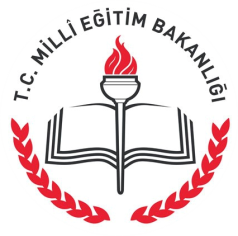 İstanbul 2017
Sınavlardan Yasaklama ve Sorumluluk
Bu görevlilere 1 (bir) yıl süreyle, tekrarı hâlinde Bakanlığın yaptığı sınavlarda 5 (beş) yıl süreyle sınav görevi verilmez.
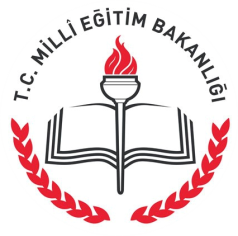 İstanbul 2017
SALON GÖREVLİLERİ
Ayrıca; 

Adaya ait geçerli kimlik ve fotoğraflı-çift mühürlü sınav giriş belgesinin, sınav süresince adayın masası üzerinde bulundurulmasını sağlar. 
Salonda soru kitapçığı, gazete, kitap vs. dokümanları okumaz.
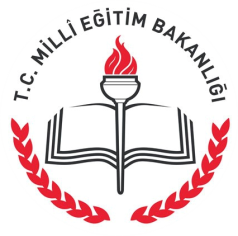 İstanbul 2017
SALON GÖREVLİLERİ
Yüksek sesle konuşmaz ve gürültü çıkaran ayakkabılarla salonda dikkat dağıtacak şekilde dolaşmaz
Sınav süresince salonu terk etmez. 
Çay, kahve vs. içmez.
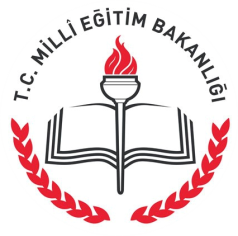 İstanbul 2017
SALON GÖREVLİLERİ
Adaylarla sınav başladıktan sonra ve sınav süresince konuşmaz.
Adayın başında uzun süre beklemez. 
Adaylara ait sınav evrakını dikkat çekici bir şekilde incelemez.
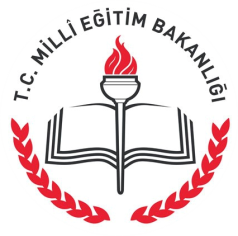 İstanbul 2017
Sayın Görevli:
Sınavın sağlıklı yürütülmesi konusunda en büyük yardımcımız sizlersiniz. Görevli olduğunuz salonda sınavın Bakanlığımız Merkezi Sistem Sınav Yönergesi hükümlerine uygun olarak uygulanmasında ve sınav evrakından sizler sorumlusunuz.
 İdari ve hukuki olarak Bakanlığımız tarafından muhatap siz kabul edileceksiniz.
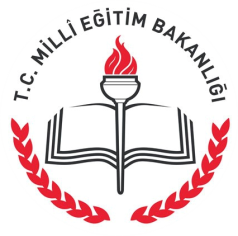 İstanbul 2017
SINAV GÜVENLİK POŞETİNİN AÇILMASI VE KAPATILMASI
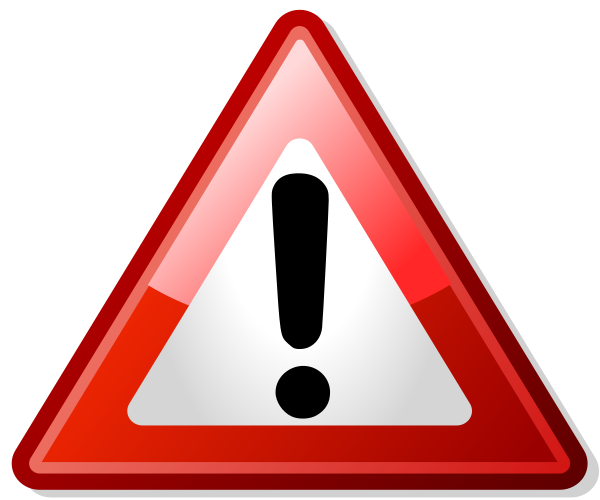 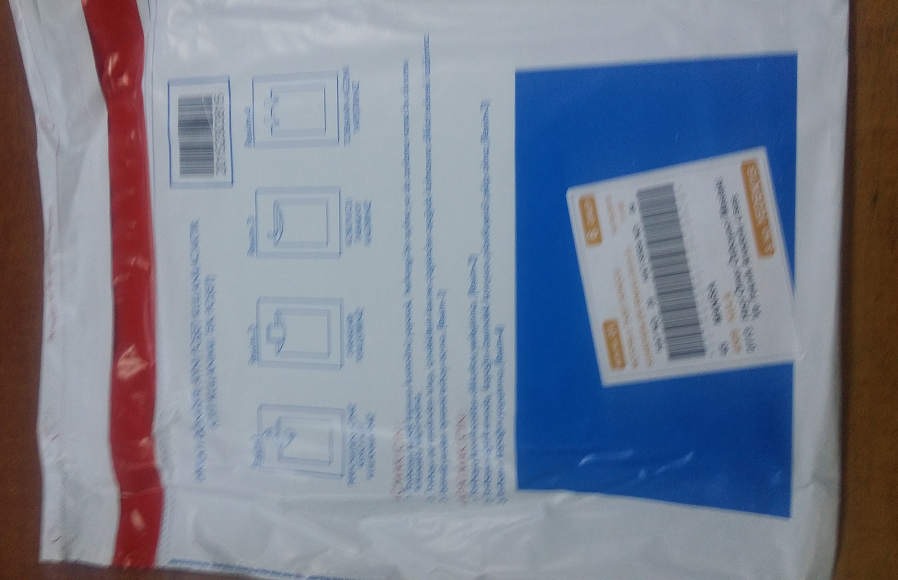 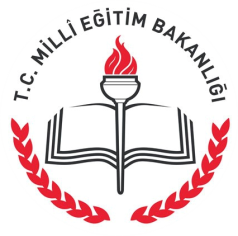 İstanbul 2017
Sınav Güvenlik Poşetini kapalı olarak teslim alınız.
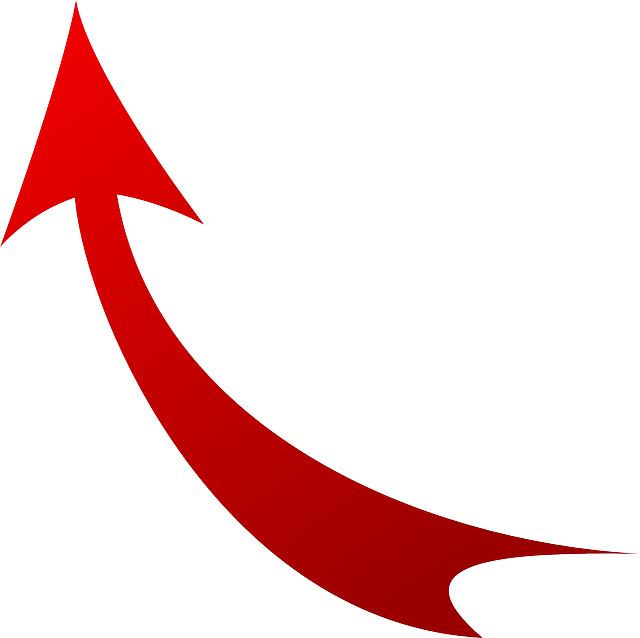 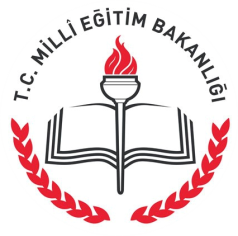 İstanbul 2017
Sınav Güvenlik Poşetini Açarken; resimdeki gibi ayırarak açınız.
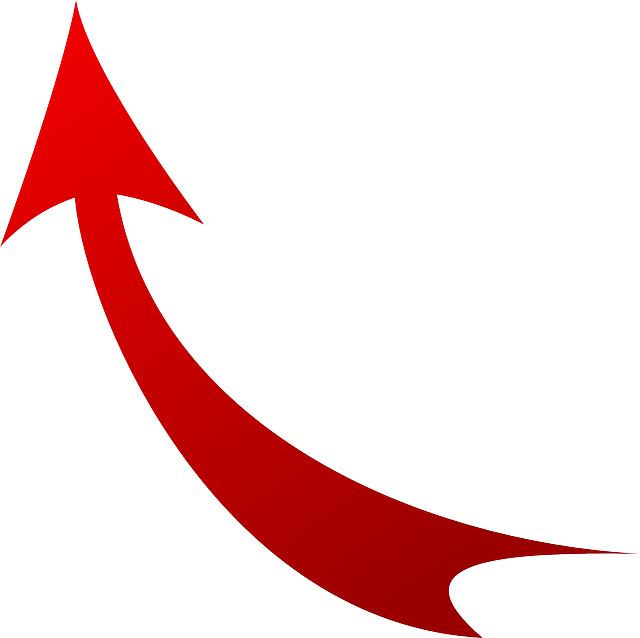 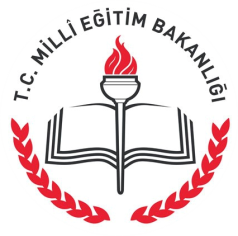 İstanbul 2017
Sınav Güvenlik Poşetini Açarken; dikkatlice açınız.
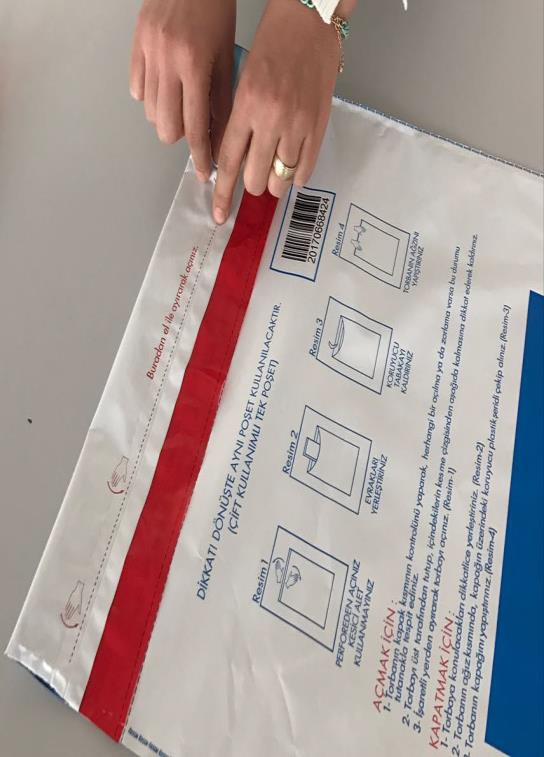 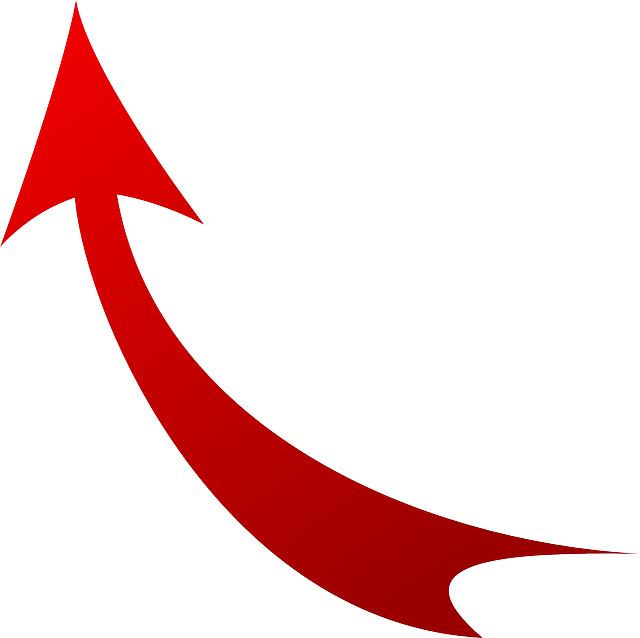 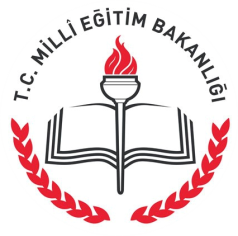 İstanbul 2017
Sınav Güvenlik Poşetini Açarken; resimdeki gibi tamamen açınız.
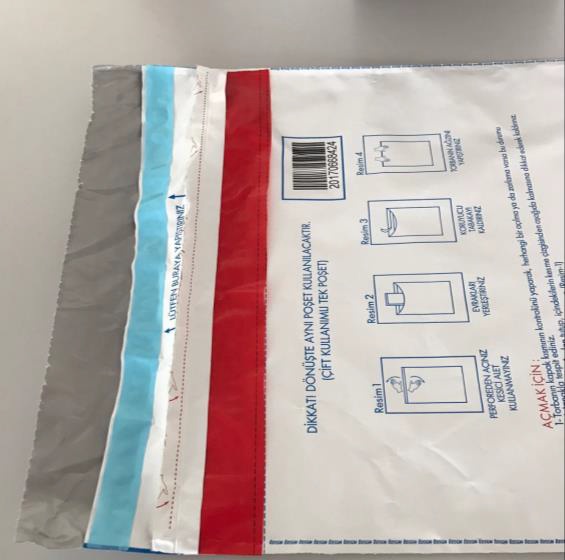 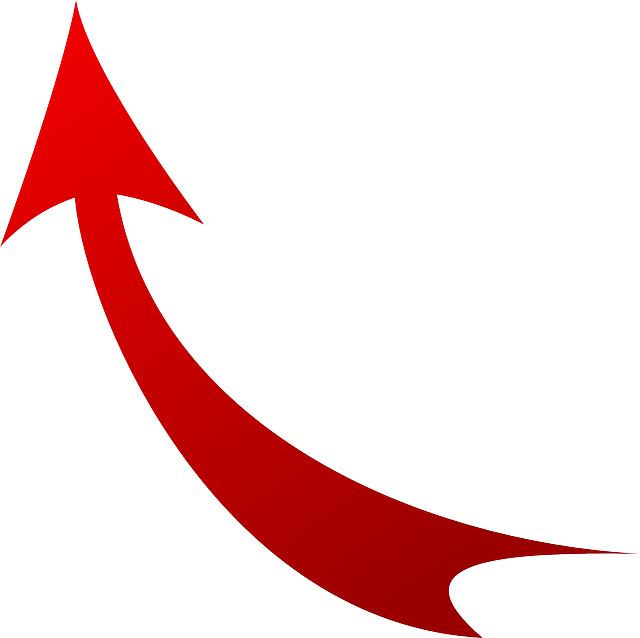 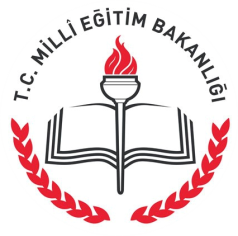 İstanbul 2017
Sınav Güvenlik Poşetini Kapatırken; resimdeki  gibi mavi renkli kısmı ucundan tutarak kaldırınız  ve altında yer alan yapışkanlı alanı ortaya çıkarınız.
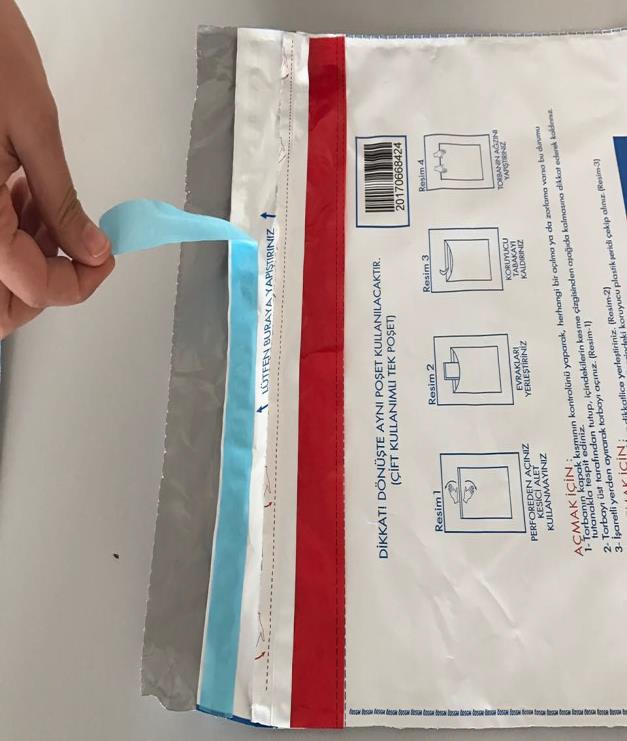 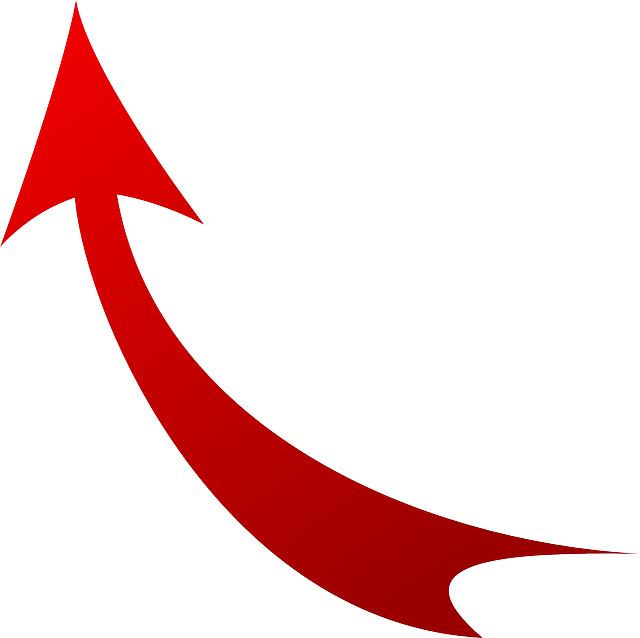 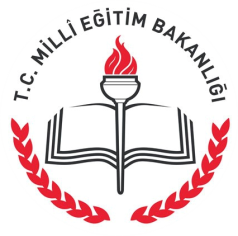 İstanbul 2017
Sınav Güvenlik Poşetini Kapatırken; resimdeki gibi üst kısmından tutarak yapışkanlı alana yapıştırınız.
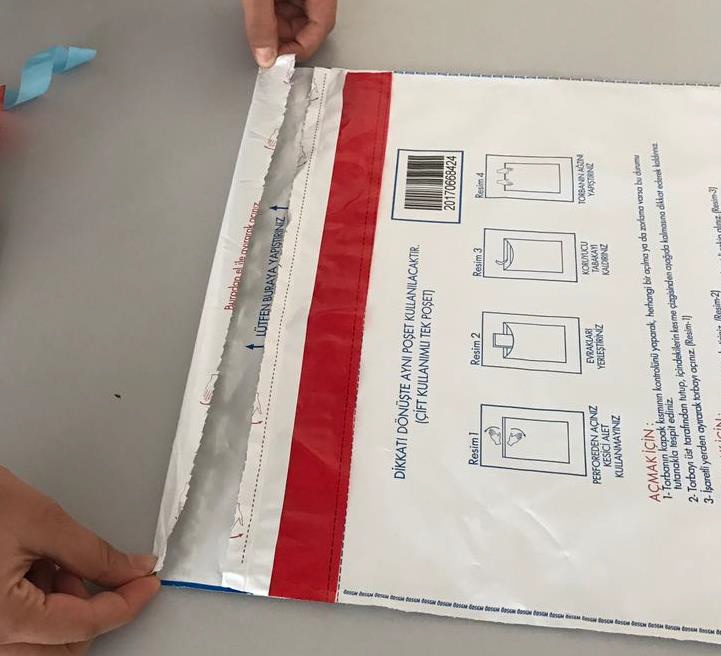 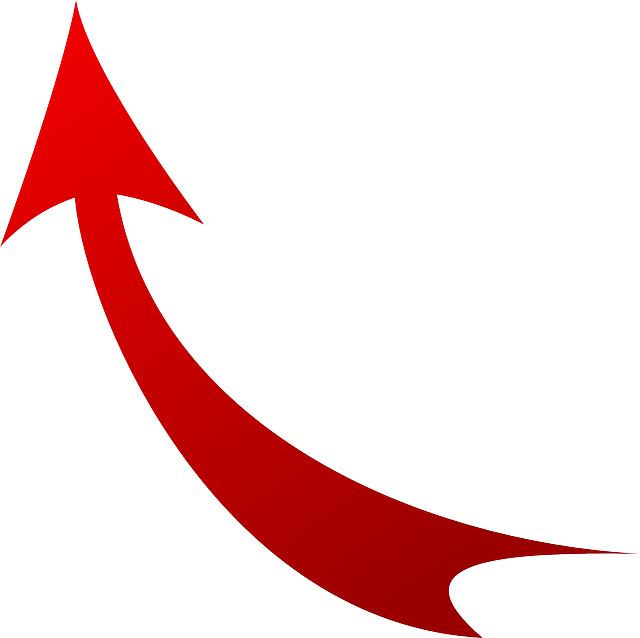 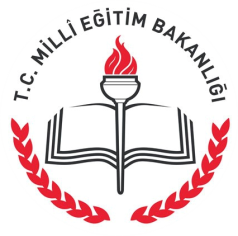 İstanbul 2017
Resimde görülen Kırmızı şeride dokunmayınız.
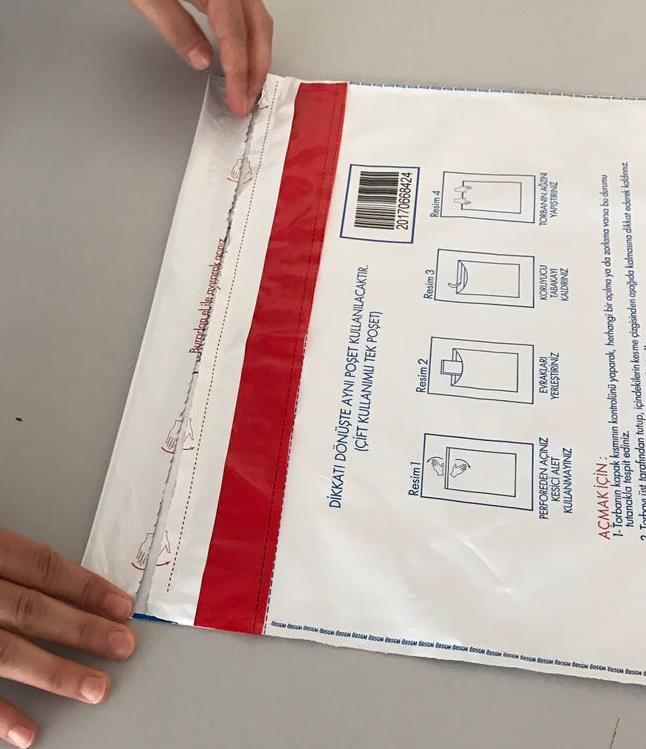 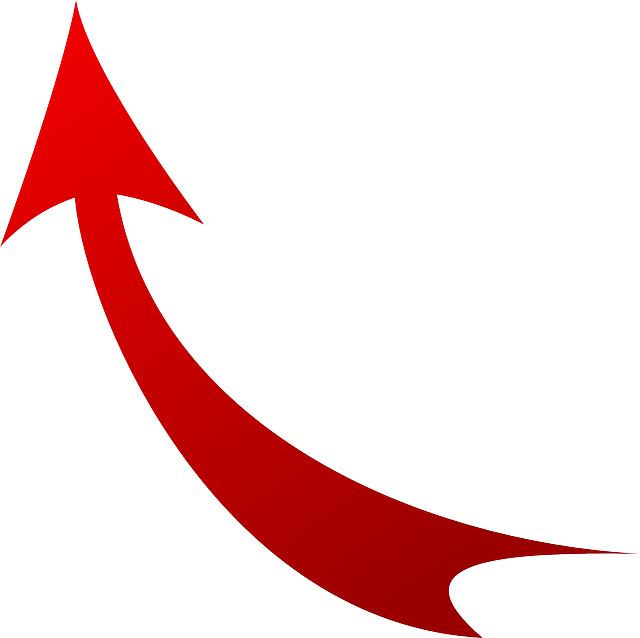 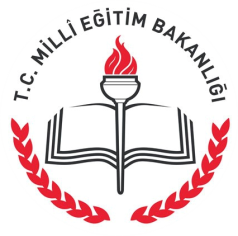 İstanbul 2017
Sınav Güvenlik Poşetini; resimdeki gibi ağzı kapalı olarak bina sınav komisyonuna teslim ediniz.
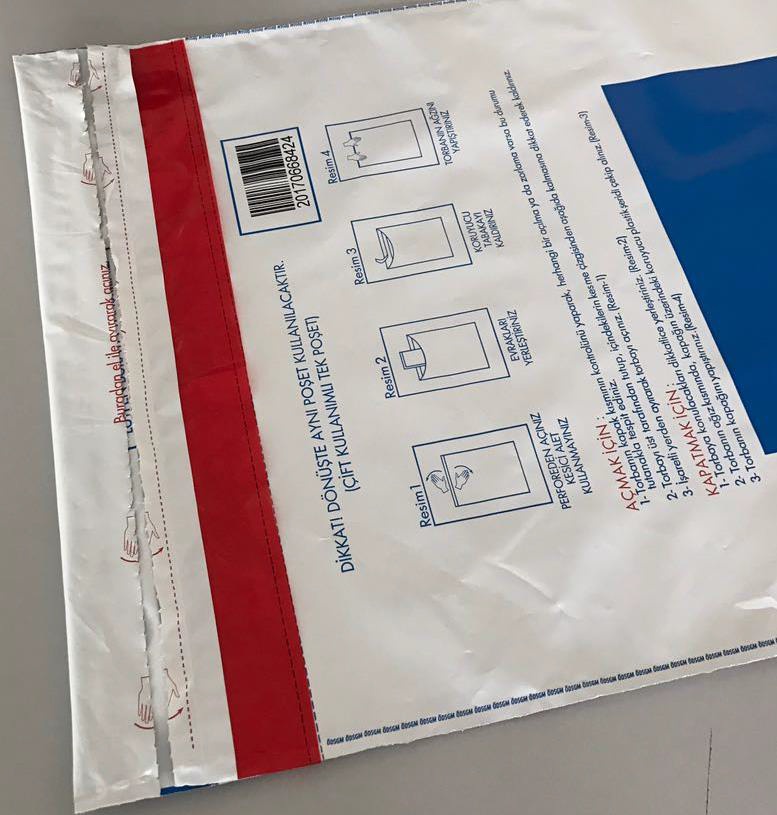 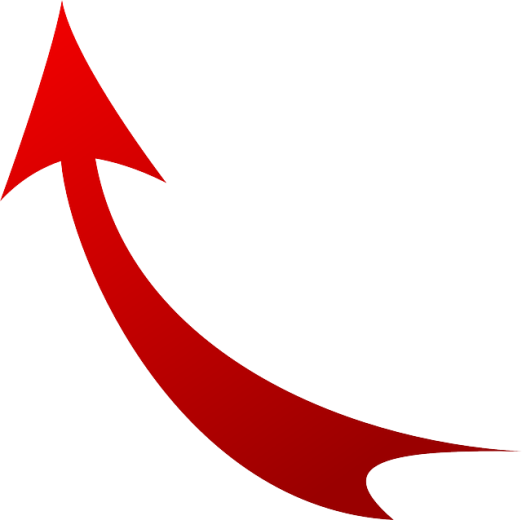 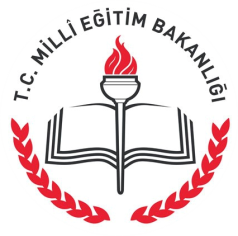 İstanbul 2017
GÖREVİNİZDE BAŞARILAR DİLERİZ
Ölçme, Değerlendirme ve Sınav Hizmetleri Şube Müdürlüğü
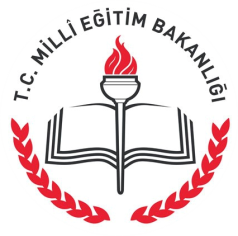 İstanbul 2017
İLETİŞİM BİLGİLERİ
Ölçme, Değerlendirme ve Sınav Hizmetleri Şube Müdürlüğü

Telefon: 0 212 - 455 04 27
Dahili: 427              
        bilgisayar34@meb.gov.tr 
        olcmesinav34@meb.gov.tr
        http://istanbul.meb.gov.tr
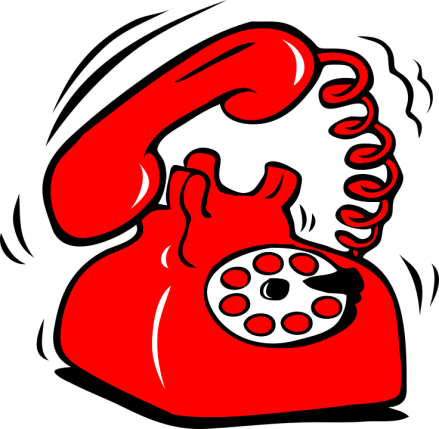 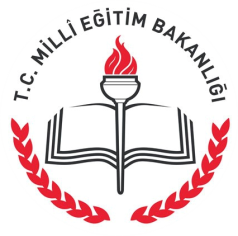 İstanbul 2017
GÖREVİNİZDE BAŞARILAR DİLERİZ
istanbul.meb.gov.tr/mtsk.rar
Sunum link adresi